Module 1
Becoming a Youth Mountain Entrepreneur
Introduction
This first module of the six-part PEAK course offers tools and analysis to: 

Introduce the PEAK project and its resources 

Define what is a Youth Mountain Entrepreneur

Decide why to become a Youth Mountain Entrepreneur

Start thinking about how you can become a Youth Mountain Entrepreneur
LEARNING OBJECTIVES
At the end of this module, 
you should be able to:
Understand the PEAK project and its resources.
Define what a Youth Mountain Entrepreneur is.
Comprehend the benefits of becoming a Youth Mountain Entrepreneur.
Identify why they should become a Youth Mountain Entrepreneur via a SWOT mind map.
Muddy Souls: PEAK Youth Mountain Entrepreneur
Mountains occupy 41.3% of European territory and home to 25.4% of Europe’s people…
Did you know?
What is the PEAK project?
PEAK is a youth entrepreneur project specifically for young people in rural mountain areas.

This project has been funded with support from the European Commission. 



🌐 https://erasmus-plus.ec.europa.eu
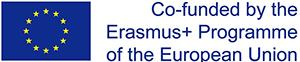 What is the PEAK twist?
Many of the PEAK activities and resources will be explained along with the entrepreneurial or innovation skills it encompasses. A ‘PEAK twist’ has been added to address remote mountainous distinctions specifically.
Europe’s mountain regions have contributed to shaping not only its history, society and economy but also its climate and environment. 
Now under threat from issues concerning low population density, the difficulty of access, and economic and ecological vulnerability, there is a distinctive NEED for a new approach to the environmental preservation, economic regeneration and sustainable development of mountain regions.
PEAK
Below is a list of resources to support the aims of the PEAK project. All of these resources are featured on our web site
peakentrepreneurs.eu
A resource pack for youth educators.
Video and written case studies showcasing Youth Mountain Entrepreneurs from across Europe. 
A how-to guide for creating social media content.
Six-part module series (this is the first module) for potential Youth Mountain Entrepreneurs.
A Virtual Learning Environment (VLE)
Leone Beer: PEAK Youth Mountain Entrepreneur
What is a Youth 
Mountain Entrepreneur?
There are various definitions of a young person. For the purposes of PEAK, the term young or youth refers to any young person up to 30 years old.
🌐 Microsoft Word - YOUTH_Definition_2013-1-23.docx (un.org)

Like young or youth there are many ways you can define an Entrepreneur – the Gritti Fund describes its origin from the French verb “Entreprendre” that means “to begin something or undertake “. 
🌐 What Is The Origin Of The Word "Entrepreneur"? - The Gritti Fund

As we found out earlier, mountains occupy 41.3% of European territory and are home to 25.4% of Europe’s people. But these rural remote communities often have their own complex issues and needs.
Your Wellbeing Warrior: PEAK Youth Mountain Entrepreneur
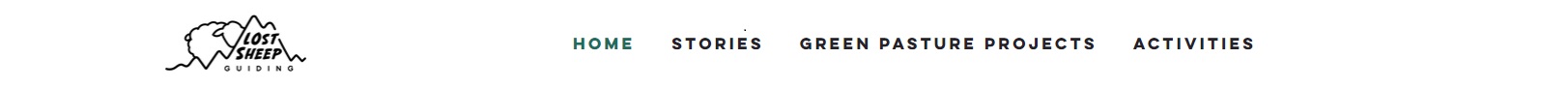 Lost Sheep Guiding: PEAK Youth Mountain Entrepreneur
In 2021, there were 71.0 million people aged 15-29 in the EU, of whom 5.0 million were unemployed, leading to an EU unemployment ratio of 7.1 % (Eurostat, 2022).
Did you know?
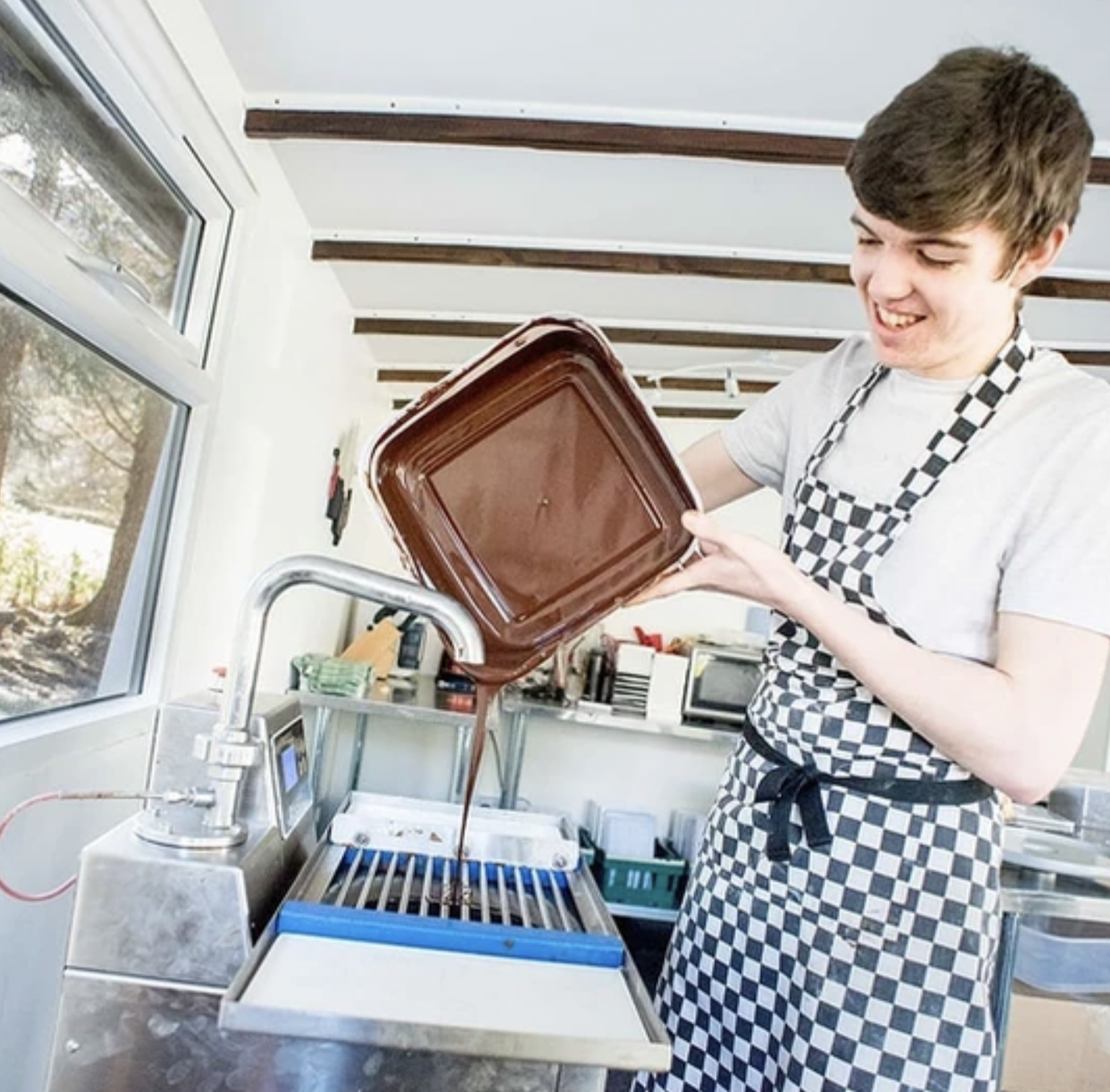 Why become a Youth 
Mountain Entrepreneur?
Many young people across Europe cannot find employment. This can be further exacerbated when young people live in rural and remote communities such as mountain areas. 
Evidence suggests that unemployed people are less happy, more likely to experience various health issues, and face challenges integrating back into employment (Bell and Blanchflower, 2009). 
Mountain entrepreneurship is about more than just tourism. Be inspired by our PEAK mountain entrepreneurs, who work in a variety of different employment sectors – check out the cases on the resources tab at peakentrepreneurs.eu/.
For young people, the effects of unemployment may be particularly long-lasting and disrupt future well-being and aspirations. Evidence suggests that a young person experiences a period of unemployment increases the likelihood of lower salaries and further long-term unemployment later in life (Blanchflower and Oswald, 1998).
Chocolates of Glenshiel: PEAK Youth Mountain Entrepreneur
What are the benefits of becoming a 
Youth Mountain Entrepreneur?
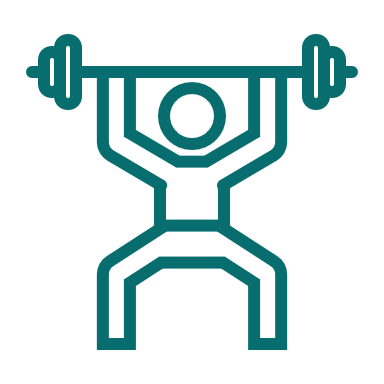 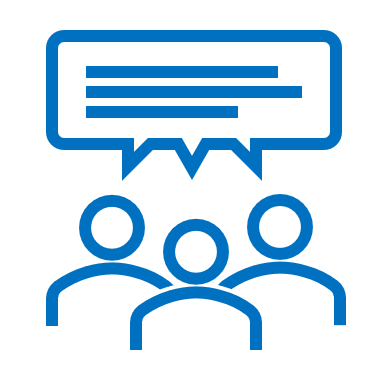 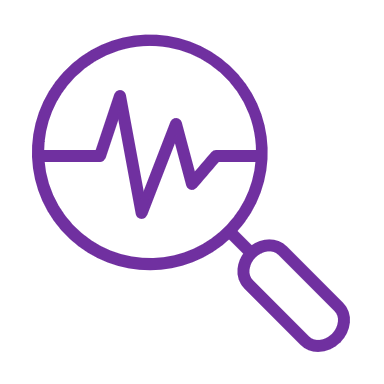 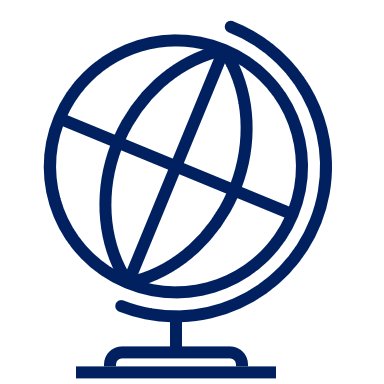 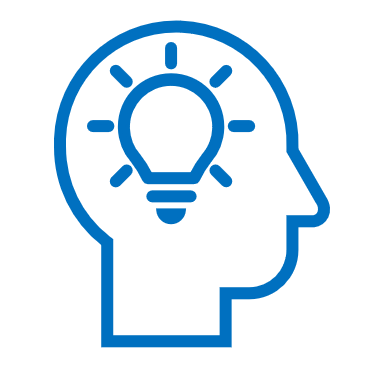 Try out your ideas and take a risk!
Prevents unemployment and disengagement
Expanding your network and widens your circle of friends and peers
Independence, flexibility and freedom
Entrepreneurship is a tool for a more sustainable future – change the world with your idea
What are the benefits of becoming a 
Youth Mountain Entrepreneur?
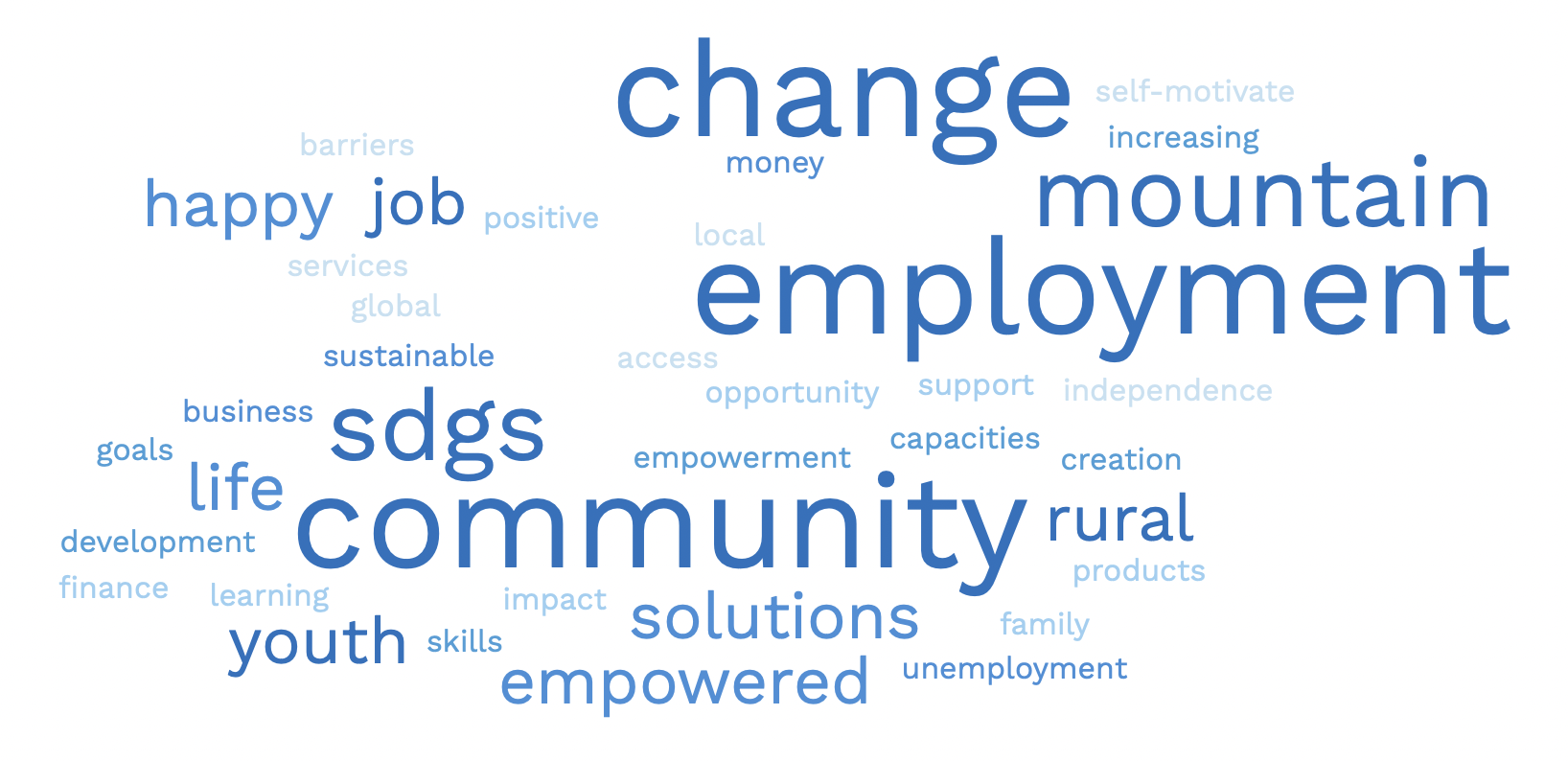 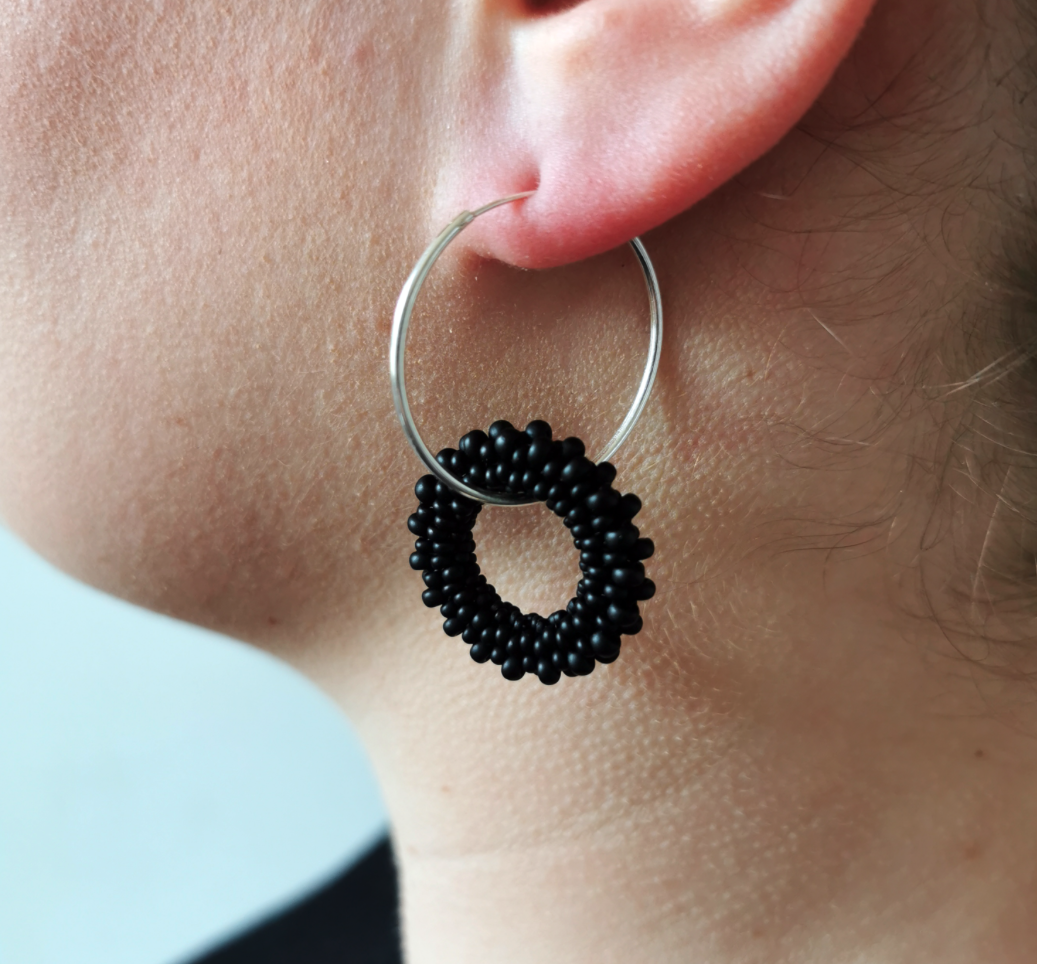 Reel and Hammer: PEAK Youth Mountain Entrepreneur
Frá haus að hala (From Head to Tail): PEAK Youth Mountain Entrepreneur
The proportion of 15-29 year-olds in the EU neither in employment nor in education and training in 2021 ranged from 5.5 % in the Netherlands to 23.1 % in Italy. (Eurostat, 2022).
Did you know?
Quiz  young people in mountain areas: what do you know about it?
Which of these are major benefits of becoming a Youth Mountain Entrepreneur?
What percentage of the European population lives in mountain areas?
How many people aged 15-29 were unemployed in the EU in 2021?
How do the PEAK partners define ‘youth’?
Change and employment
a. Up to 18
a. 3.8 million
a. 19.8%
b. Up to 25
b. 4.6 million
b. Empowerment and creation
b. 25.4%
c. Up to 30
c. 5 million
c. 27.9%
c. Goals and learning
Quiz  young people in mountain areas: what do you know about it?
25.4% of the European population lives in mountain areas
The PEAK partners define ‘youth’ as up 30 years of age
Five million people aged 15-29 were unemployed in the EU in 2021
‘Change’ and ‘employment’ are two of the major benefits of becoming a Youth Mountain Entrepreneur
……
……
activity
SWOT analysis
Strengths
Weakness
A SWOT analysis is a strategic tool to evaluate Strengths, Weaknesses, Opportunities and Threats – whether for an individual, a company or an area, for example.
Opportunities
Threats
……
……
Using the template provided in the next slide, create your own SWOT analysis to become a Youth Mountain Entrepreneur.
E.g. Personal – good communicator
E.g. Personal – knowledge about markets
SWOT mind map to become a Youth Mountain Entrepreneur Template
Strengths
Weakness
Opportunities
Threats
E.g. Personal – willingness to learn
E.g. Personal – lack of wider support
Turn your weeknesses into strengths
Experts suggest you:

- Start by understanding your weaknesses.
- Treat your weaknesses like a to-do list.
- Tackle them one at a time.
- Find others to help you.
- Find a mentor and lean on them.
- Ask questions!
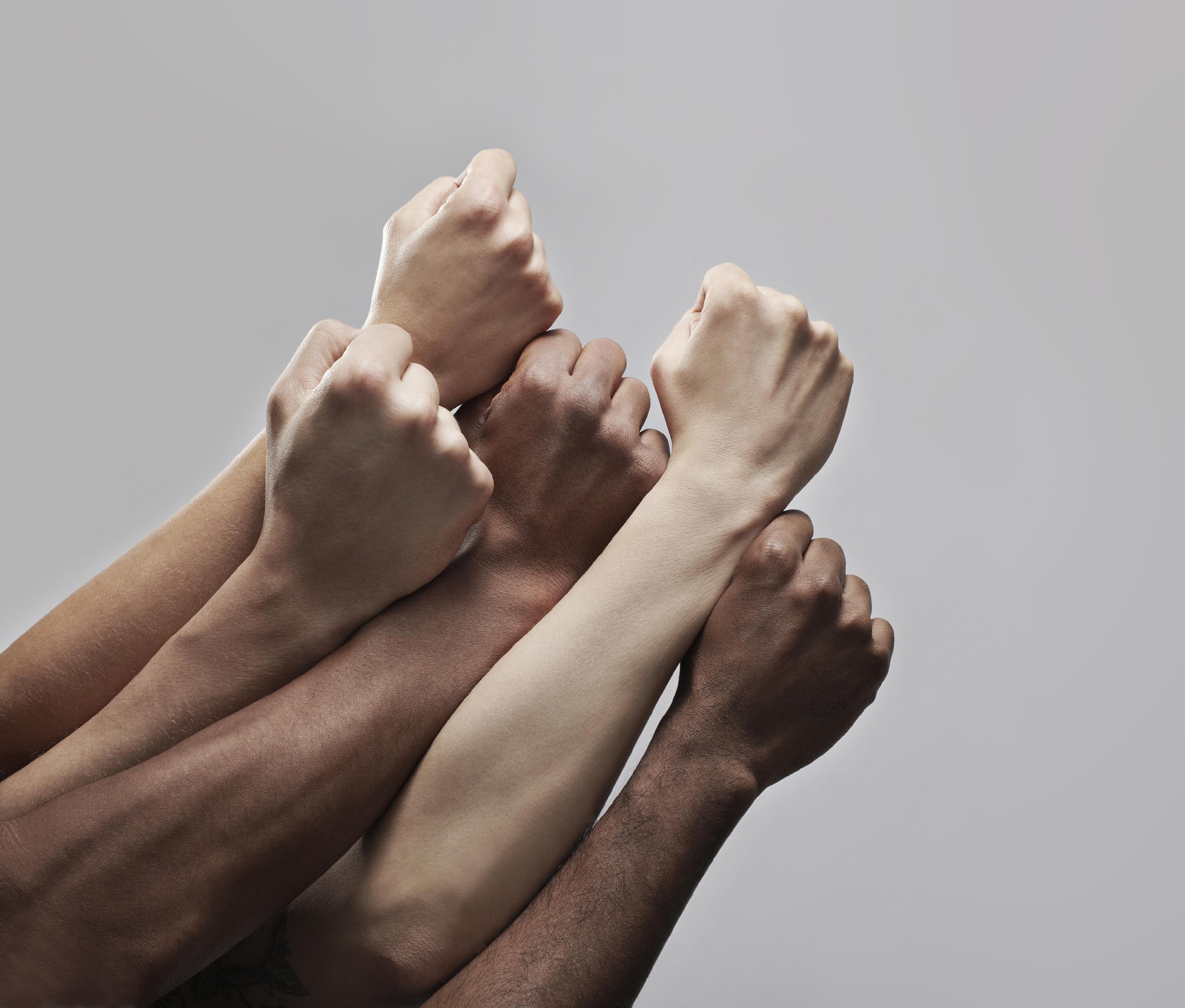 Get inspired
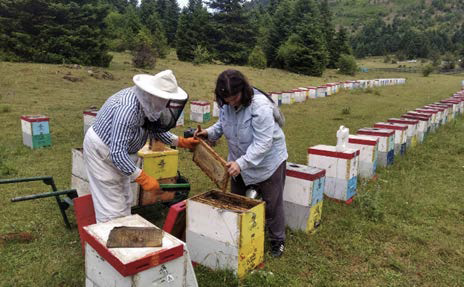 Honey Karani: PEAK Youth Mountain Entrepreneur
Peer learning is a powerful and direct tool that allows you to touch upon what you have learnt so far.
Watch videos of young entrepreneurs who have started a business in mountainous areas of the EU and get inspired!
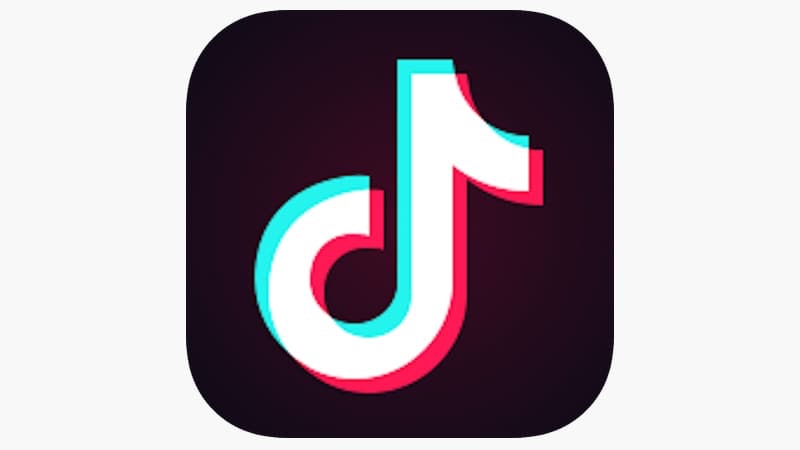 www.tiktok.com/@peakentrepreneurs?lang=en
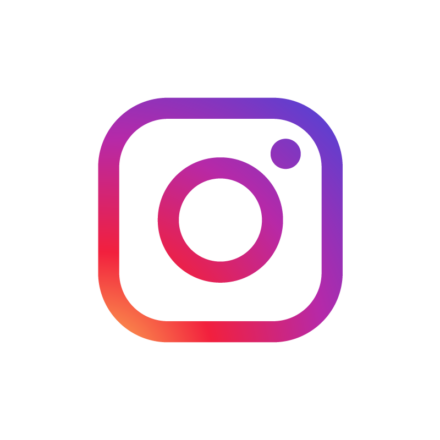 www.instagram.com/peak.entrepreneurs/
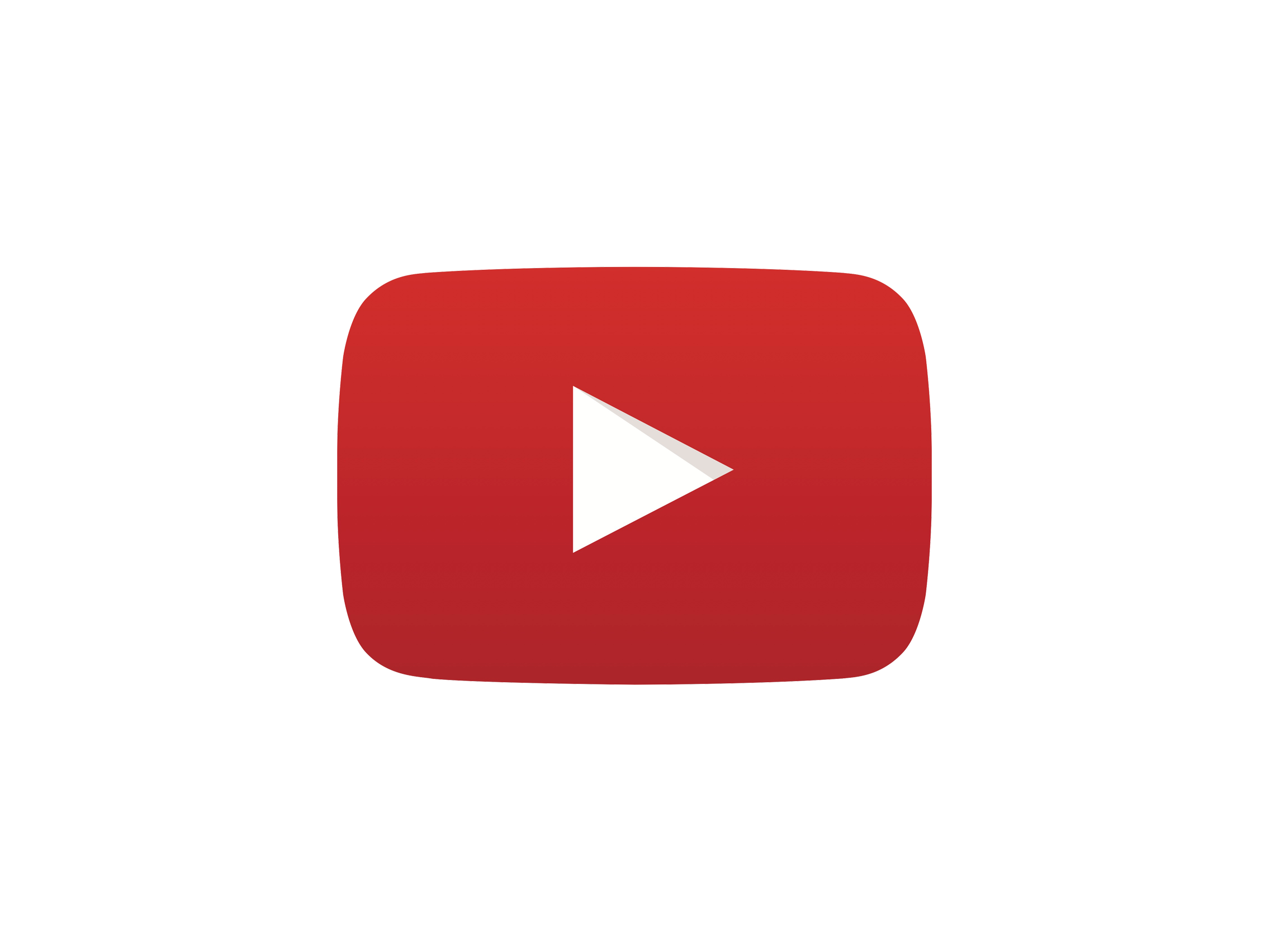 www.youtube.com/channel/UCTViMLo7TqGSW7-uhEPdDjA
This Photo by Unknown Author is licensed under CC BY
Links to PEAK:
Well done!
YouTube: https://www.youtube.com/@peakentrepreneurs2892/videos

TikTok: https://www.tiktok.com/@peakentrepreneurs

Instagram: https://www.instagram.com/peak.entrepreneurs/

Facebook: https://www.facebook.com/PeakEntrepreneurs
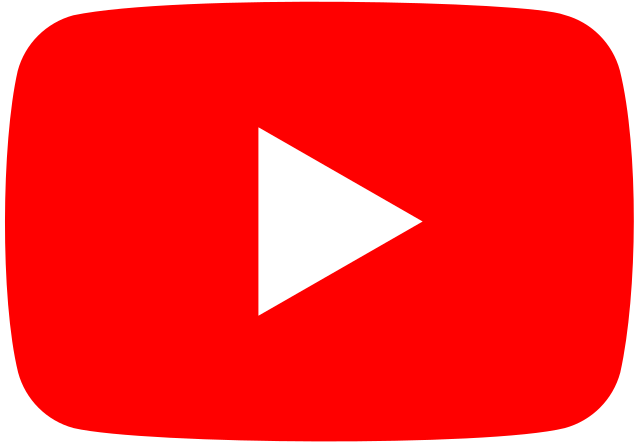 Now get ready to move onto 
Module 2 Our Opportunity for Mountain Entrepreneurship
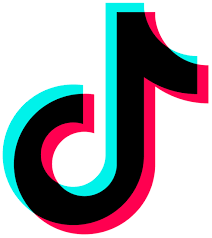 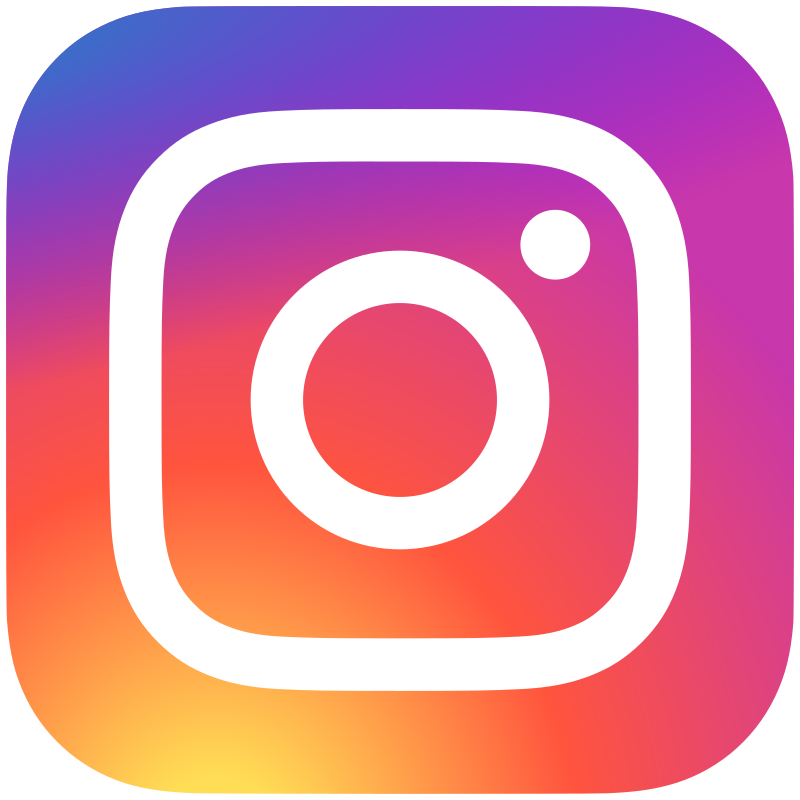